THE DEVELOPING BRAIN
Timothy R. Jennings, MD, DFAPA
Past-President, TN Psychiatric Association
Past-President, Southern Psychiatric Association
AUTHOR:
Could It Be This Simple? A Biblical Model for Healing the Mind 
The God-Shaped Brain: How Changing Your View of God Transforms Your Life 
The Journal of the Watcher
The Remedy New Testament Expanded Paraphrase
The God-Shaped Heart: How Correctly Understanding God’s Love Transforms Us
The Aging Brain: Proven Steps to Prevent Dementia and Sharpen Your Mind
The Remedy of the Lord in Song: The Psalms
OVERVIEW
The Brain

 Parental/Environmental Influences

 Media Influences

 Spiritual Influence
SECTION I: THE BRAIN
ABOUT THE BRAIN
100 billion nerve cells
Over 1 trillion supporting cells
Each brain cell with up to 10,000 connections to other cells
40,000,000,000,000,000
Forty Quadrillion
It is soft, like a banana in a hard case skull
Weighs 3 pounds, 1-2% of body weight
Uses 20% of the body’s energy
NORMAL BRAIN DEVELOPMENT
The human brain is so complex that over 50% of the human genome codes for the brain1

More than twice as many neurons are produced than are eventually used1

During fetal development 50,000 neurons are produced per second1
1. Giedd JN, Blumenthal J, Jeffries NO, et al. Brain development during childhood and adolescence: a longitudinal MRI study. Nature Neuroscience, 1999; 2(10): 861-3.
NORMAL BRAIN DEVELOPMENT
From Birth to age 8 massive remodeling, with millions of neurons lost

A second wave of neurogenesis, heavily concentrated in the PFC peaks in girls at 11 and boys at 12 followed by more remodeling and neuronal loss2

White matter maturation progresses from back to front culminating around age 252


Giedd JN, Blumenthal J, Jeffries NO, et al. Brain development during childhood and adolescence: a longitudinal MRI study. Nature Neuroscience, 1999; 2(10): 861-3.
Rapoport JL, Giedd JN, Blumenthal J, et al. Progressive cortical change during adolescence in childhood-onset schizophrenia. A longitudinal magnetic resonance imaging study. Archives of General Psychiatry, 1999; 56(7): 649-54.
SECTION IIPARENTAL/ENVIRNOMENTAL INFLUENCES
HOW CLOSELY RELATED?
PARENTAL INFLUENCES
Hereditary

Environmental
Behavioral / Social
EPEGENETICS
Conrad Waddington 1957
All cells have the same DNA yet different gene products
Epi – means above
Genetics – means DNA
Epigenetics means above the DNA
Transgenerational
Gestational 
Environmental
DNA
FRUIT FLIES
Geldanamycin

Outgrowths eyes

13 generations

No DNA sequence change

Gen 2-13 not exposed to drug1
1. Wong, Cell Research (2006)16: 742-749
ROUND WORMS
Fed with a particular type of bacteria exhibit loss of a green fluorescent protein and a small dumpy appearance that lasts 40 generations. 

No DNA sequence change 

Subsequent generations were not fed the bacteria
Jablonka, E., and Raz, G. (2009). Q Rev Biol 84, 131-176.
TRANSGENERATIONALEFFECTS OF FOOD SUPPLY
Grandfathers who had short food supply conferred greater mortality risks to grandsons

Grandmothers conferred greater mortality risk to granddaughters

X & Y transgenerational influences
Eur J Hum Genet. 2006 Feb;14(2):159-66.
http://www.ncbi.nlm.nih.gov/pubmed/16391557
TRANSGENERATIONALEFFECTS OF SMOKING
Men who smoke before age 11

Increased obesity in sons, but not daughters

Y – Chromosome epigenetic changes
Eur J Hum Genet. 2006 Feb;14(2):159-66.
http://www.ncbi.nlm.nih.gov/pubmed/16391557
SMELL OF FEAR
F0 mice conditioned to fear odor (acetophenone) which activates known receptor (Olfr151)

Generations F1&F2 had hypomethylation of gene  Olfr151, with increased neural pathway for this olfactory odor, and subsequent fear of this smell. 

Genetic Memory?
Nature Neuroscience 17, 89–96 (2014)
GESTATIONAL FACTORS
SMOKING WHILE PREGNANT
Smaller babies1

Increased SIDS1

Learning and behavior problems1

Increased psychotic disorders later in life1
http://cerhr.niehs.nih.gov/common/smoking.html
http://bjp.rcpsych.org/cgi/content/abstract/195/4/294
AIR QUALITY WHILE PREGNANT
Recent Study of 40 women & Children followed for 7-9 years

Dose dependent relationship between polycyclic aromatic hydrocarbons exposure and reduced white matter in left hemisphere

Slower information processing, increased ADHD and conduct problems
:Petersen, et al., JAMA Psychiatry, March 25, 2015 online
ALCOHOL WHILE PREGNANT
Increased psychosis
Alcohol tastes better
Mental retardation
Multiple organ defects
Fetal alcohol syndrome
1 drink/week or less
Shorter children/Smaller heads
Behavior problems
Delinquency
Emotional problems
CANNABIS WHILE PREGNANT
16% use drugs #1 cannabis1

2009-2016 rate has doubled2

70% CO dispensaries recommended cannabis for pregnancy related sickness; 36% reassuring of safety3

Crosses placental barrier altering brain development4

Secreted in breastmilk up to one week after use5
1. Azofeifa A, Mattson ME, Schauer G, et al. National Estimates of Marijuana Use and Related Indicators - National Survey on Drug Use and Health, United States, 2002-2014. MMWR Surveill Summ. 2016;65:1-28. www.cdc.gov/mmwr/volumes/65/ss/ss6511a1.htm. Accessed January 15, 2020.2. Young-Wolff KC, Tucker LY, Alexeeff S, et al. Trends in Self-reported and Biochemically Tested Marijuana Use Among Pregnant Females in California From 2009-2016. JAMA. 2017;318:2490-2491.3. Dickson B1, Mansfield C, Guiahi M, et al. Recommendations From Cannabis Dispensaries About First-Trimester Cannabis Use. Obstet Gynecol. 2018;131:1031-1038. 4. Harkany T, Guzmán M, Galve-Roperh I, et al. The emerging functions of endocannabinoid signaling during CNS development. Trends Pharmacol Sci. 2007;28:83-92. 5. Gunn JK, Rosales CB, Center KE, et al. Prenatal exposure to cannabis and maternal and child health outcomes: a systematic review and meta-analysis. BMJ Open. 2016;6:e009986.6. Huizink AC, Mulder EJ. Maternal smoking, drinking or cannabis use during pregnancy and neurobehavioral and cognitive functioning in human offspring. Neurosci Biobehav Rev. 2006;30:24-41. 7. Fine JD, Moreau AL, Karcher NR, et al. Association of Prenatal Cannabis Exposure With Psychosis Proneness Among Children in the Adolescent Brain Cognitive Development (ABCD) Study. JAMA Psychiatry. 2019;76:762-764. 8. Schneider M. Cannabis use in pregnancy and early life and its consequences: animal models. Eur Arch Psychiatry Clin Neurosci. 2009;259:383-93. 9. The Health Effects of Cannabis and Cannabinoids. Washington, DC: National Academies Press; 2017. ❒
CANNABIS WHILE PREGNANT
Anemia in mothers5
Low birth wt, increased risk preterm, stillbirth, NICU5
↑ rates impulsivity, delinquency, learning/mem problems, psychosis, ↓ executive function6,7
↑ Autism nearly double rate8
Mothers: ↑ anxiety, depression, SI, (mania, psychosis genetically at risk), ↑ use of other substances like alcohol9
1. Azofeifa A, Mattson ME, Schauer G, et al. National Estimates of Marijuana Use and Related Indicators - National Survey on Drug Use and Health, United States, 2002-2014. MMWR Surveill Summ. 2016;65:1-28. www.cdc.gov/mmwr/volumes/65/ss/ss6511a1.htm. Accessed January 15, 2020.2. Young-Wolff KC, Tucker LY, Alexeeff S, et al. Trends in Self-reported and Biochemically Tested Marijuana Use Among Pregnant Females in California From 2009-2016. JAMA. 2017;318:2490-2491.3. Dickson B1, Mansfield C, Guiahi M, et al. Recommendations From Cannabis Dispensaries About First-Trimester Cannabis Use. Obstet Gynecol. 2018;131:1031-1038. 4. Harkany T, Guzmán M, Galve-Roperh I, et al. The emerging functions of endocannabinoid signaling during CNS development. Trends Pharmacol Sci. 2007;28:83-92. 5. Gunn JK, Rosales CB, Center KE, et al. Prenatal exposure to cannabis and maternal and child health outcomes: a systematic review and meta-analysis. BMJ Open. 2016;6:e009986.6. Huizink AC, Mulder EJ. Maternal smoking, drinking or cannabis use during pregnancy and neurobehavioral and cognitive functioning in human offspring. Neurosci Biobehav Rev. 2006;30:24-41. 7. Fine JD, Moreau AL, Karcher NR, et al. Association of Prenatal Cannabis Exposure With Psychosis Proneness Among Children in the Adolescent Brain Cognitive Development (ABCD) Study. JAMA Psychiatry. 2019;76:762-764. 8. Schneider M. Cannabis use in pregnancy and early life and its consequences: animal models. Eur Arch Psychiatry Clin Neurosci. 2009;259:383-93. 9. The Health Effects of Cannabis and Cannabinoids. Washington, DC: National Academies Press; 2017. ❒
MOTHER’S THINKING WHILE PREGNANT
Study of over 4000 mothers and their children

Followed for over 18 years 

Mothers with negative, pessimistic, depressive thinking patterns when pregnant increased the risk of their child being depressed 18 years later. 

This association remained after accounting for maternal and offspring depression. 

The thought patterns of the mother accounted for 21% of the association between maternal and child depression.
(Am Journal of Psychiatry 2013; 170:434-441).
WHAT IF MOTHER IS STRESSEDWHILE PREGNANT?
Mother’s stress hormones cross the placenta

Interferes with the stress response “braking system”

This occurs through epigenetic modification

Children are more stress prone, irritable, moody, and they pass this along to their children - unless new experience introduce new gene expression
Medina, J. Psychiatric Times, April 2010, p. 16
DIET OF MOTHER CHANGES CHILD
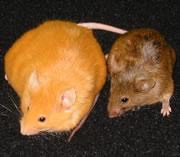 [Speaker Notes: Copyrighted]
AGOUTI GENE EXPRESSION
What turns on the 
Agouti Gene?
BISPHENOL A (BPA)
WHAT TURNS OFF THE AGOUTI GENE?
Methylation 

Mother’s diet supplemented with folic acid and B12

Diet of mother during pregnancy changes the expression of genes in the child

The methyl lock down passed down 3-4 generations.
issue 2407 of New Scientist magazine, 09 August 2003, page 14
JACOB AND HIS SHEEP
Jacob, however, took fresh-cut branches from poplar, almond and plane trees and made white stripes on them by peeling the bark and exposing the white inner wood of the branches. Then he placed the peeled branches in all the watering troughs, so that they would be directly in front of the flocks when they came to drink. When the flocks were in heat and came to drink, they mated in front of the branches. And they bore young that were streaked or speckled or spotted. (Gen 30:37-39 NIV84)
Backon, Joshua, Jacob and the Spotted Sheep: The Role of Prenatal Nutrition on Epigenetics of Fur Color. Biology Published 2008 https://www.semanticscholar.org/paper/Jacob-and-the-Spotted-Sheep%3A-The-Role-of-Prenatal-Backon/194ef71dd0af81f87cebdeda41ac64a85bc44a74
GESTATIONAL EFFECTS OF FOOD SUPPLY
Netherlands WWII

Severe food shortage

Children higher rates of diabetes, obesity, metabolic problems than did their siblings of same parents

5% less methyl caps on IGF2 gene

Researchers believed this increased energy extraction from food
Proceedings of the National Academy of Sciences, DOI: 10.1073/pnas.0806560105
PARENTALENVIRNOMENTAL FACTORS
ANIMAL STUDIES
Pups of nurturing mothers (licking/grooming) compared to pups of mothers who didn’t nurture
Pups without attentive mothers had altered brain development such that they had over active amygdalas and social impairments

When pups of neglect mothers were reared by nurturing mothers their amygdala development was the same as the pups of the nurturing  mother
http://www.ncbi.nlm.nih.gov/pubmed/15220929
CHILDHOOD STRESS DECREASES REWARD FIRING
Stress between K to 3rd grade was predictor of decreased reward firing from ventral tegmental area at age 26

This increases risk for mental health problems later in life, more depression, less normal reward, greater risk for substance problems.
Jamie L Hanson et al. Cumulative Stress In Childhood is Associated with Blunted Reward-Related Brain Activity In Adulthood, Social Cognitive and Affective Neuroscience (2015). DOI: 10.1093/scan/nsv124
GESTATIONAL EFFECTS OF FOOD SUPPLY
Enriched environment 2 weeks adolescence

Improved memory

Offspring – improved memory despite genetic defect and no enriched environment

Environment caused epigenetic changes which were passed to offspring
Junko A. Arai, Shaomin Li, Dean M. Hartley, and Larry A. Feig Transgenerational Rescue of a Genetic Defect in Long-Term Potentiation and Memory Formation by Juvenile Enrichment J. Neurosci., Feb 2009; 29: 1496 - 1502 ; doi:10.1523/JNEUROSCI.5057-08.2009
Mice with neuronal loss experienced improved memory after enriched environment due to epigenetic changes
PROTECTIVE FACTORS
Family member confidant1 
Significantly reduced the risk of overall behavioral and emotional problems by age 18.

Females at age 18 who had a family member confidant
higher self-esteem and reduced risks of major mental disorders, suicidal thoughts, depression,  drug disorders, and overall behavioral problems

Males with advice-giving families 
had better school performance, lower school dropout rates, less depression, behavioral or emotional problems

Family cohesion2
Males and females had higher grades, greater likelihood in receiving school and community honors, and a reduced risk of numerous problems and some mental disorders. Family cohesion appeared to be especially important for young women in reducing risk of serious mental disorders.
1. Child and Adolescent Social Work Journal Oct 2002, Vol 19, Is 5, p 393-412 
2. American Journal of Orthopsychiatry, Vol 59(1), Jan 1989, 59-71
OTHER ENVIRONMENTAL FACTORS
Tobacco

Alcohol

Marijuana
TOBACCO
Nicotine binds receptors that regulate neuro development

Teens who smoke have:
Higher rates of psychosis
Higher rates of agoraphobia and panic
Higher rates of depression
Die younger from medical problems
More difficult time quitting
ALCOHOL & NPY EPIGENETIC CHANGES
Low Neuropeptide Y in amygdala is associated with increased alcohol preference in animal models1

NPY receptor knockout mice show alcohol preference2

Olling et al 2009 demonstrated that ETOH causes3 
Decreased histone deacetlyase (gene inhibitors)
Resulting in increased NPY in amygdala and low anxiety 
Alcohol withdraw increased histone deacetylase  thus suppressing NPY and increasing anxiety
Adminstration of a drug that blocked histone deacetylase blocked withdraw anxiety
1. Alcoholism: Clinical and Experimental Research Volume 23, Issue 6, pages 1023–1030, June 1999
2. The Journal of Neuroscience, 2002, 22:RC208:1-6
3. Journal of Neuroscience Research Volume 87, Issue 10, pages 2386–2397, 1 August 2009
MARIJUANA
Increases risk of psychotic disorder up to 40%1
Damages white matter tracks in the brain
Impairs PFC function
Lowers IQ in those who smoke before the age of 182 
Young adults who smoke daily for several years have altered hippocampus shape and memory impairments – dose dependent3
1. Am J. Psychiatry 166:11 Nov 2009
2. Proc Natl Acad Sci. Published online August 27, 2012
3. Hippocampus. 2015 March 11. [Epub ahead of print].
SECTION IIIMEDIA INFLUENCES
MEDIA AND YOUR CHILD
7 studies have confirmed that children who watch TV any of any kind before the age of 2 y/o have delayed language development

There are no studies that show TV watching of educational material to under 2 y/o has any benefit
TELEVISION IMPACT ON THE BRAIN
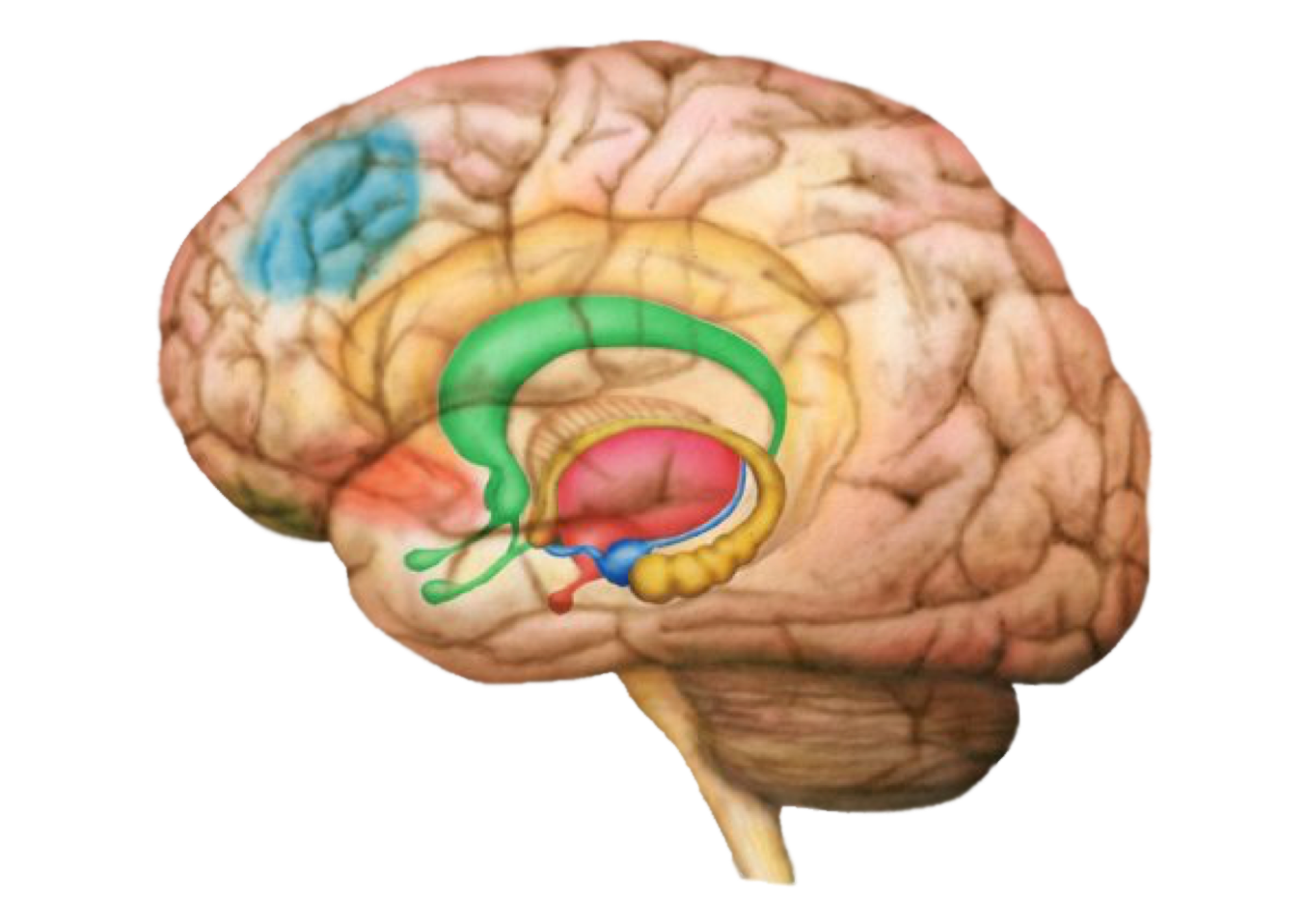 Illustration by Simon Harrison
TELEVISION AND VIOLENCE
Television introduced into Canada and U.S. in 1945

Television introduced in South Africa 1974
Centerwall, B. S. “Television and Violence.” Journal of the American Medical Association 267 (1992): 3059-3063.
CHANGE IN MURDER RATEU.S., CANADA & SOUTH AFRICA (1945 – 1974)
140
93%
(1945-1974)
TV 1945
92%
(1945-1974)
TV 1945
120
100
Change in Murder Rate (%)
80
60
-7%
(1945-1974)
No TV
40
20
United States
Canada
South Africa
Centerwall, B.S., Journal of the American Medical Association 267 (1992): 3059-3063.
CHANGE IN MURDER RATE AFTER THE INTRODUCTION OF TELEVISION U.S., CANADA & SOUTH AFRICA (1945 – 1974)
130%
(1974-1987)
140
92%
(1945-1974)
120
93%
(1945-1974)
Change in Murder Rate (%)
100
80
60
40
20
United States
Canada
South Africa
Centerwall, B.S., Journal of the American Medical Association 267 (1992): 3059-3063.
TV AND ATTENTION
2007 Dr. Zimmerman and Christakis 
Violent theatrical programming
Non-violent theatrical programming
Educational programming

Findings:
Theatrical programming, violent or non-violent caused attention problems, educational programming did not
MEDIA EXPOSURE AND DISASTER
Exposure to television coverage predicts fear of terrorism 1

Social media posts focus on fear and negative sentiment (51%) and misleading information (60%) 2

Higher social media exposure associated with higher psychological distress 3

Higher television exposure in children associated with higher rates of PTSD 4
1.NellisAM, Savage j. (2012). Does watching the news affect fear of terrorism? The importance of media exposure on terrorism fear. Crime and Delinquency, 58. 2.Seltzer EK, et al. (2017). Public sentiment and discourse about Zikavirus on Instagram. Public Health, 150. 3.Goodwin R, et al. (2015). Association between media use, acute stress disorder, and psychological distress. Psycotherapyand Psychosomatics, 84. 4.Pfefferbaum, et al. (2008). Media coverage and children’s reactions to disaster with implications for primary care and public health. J Ok State Med Assoc, 101.
SECTION IVSPIRITUAL FACTORS
GOD CONSTRUCT CHANGES BRAIN
DLPFC
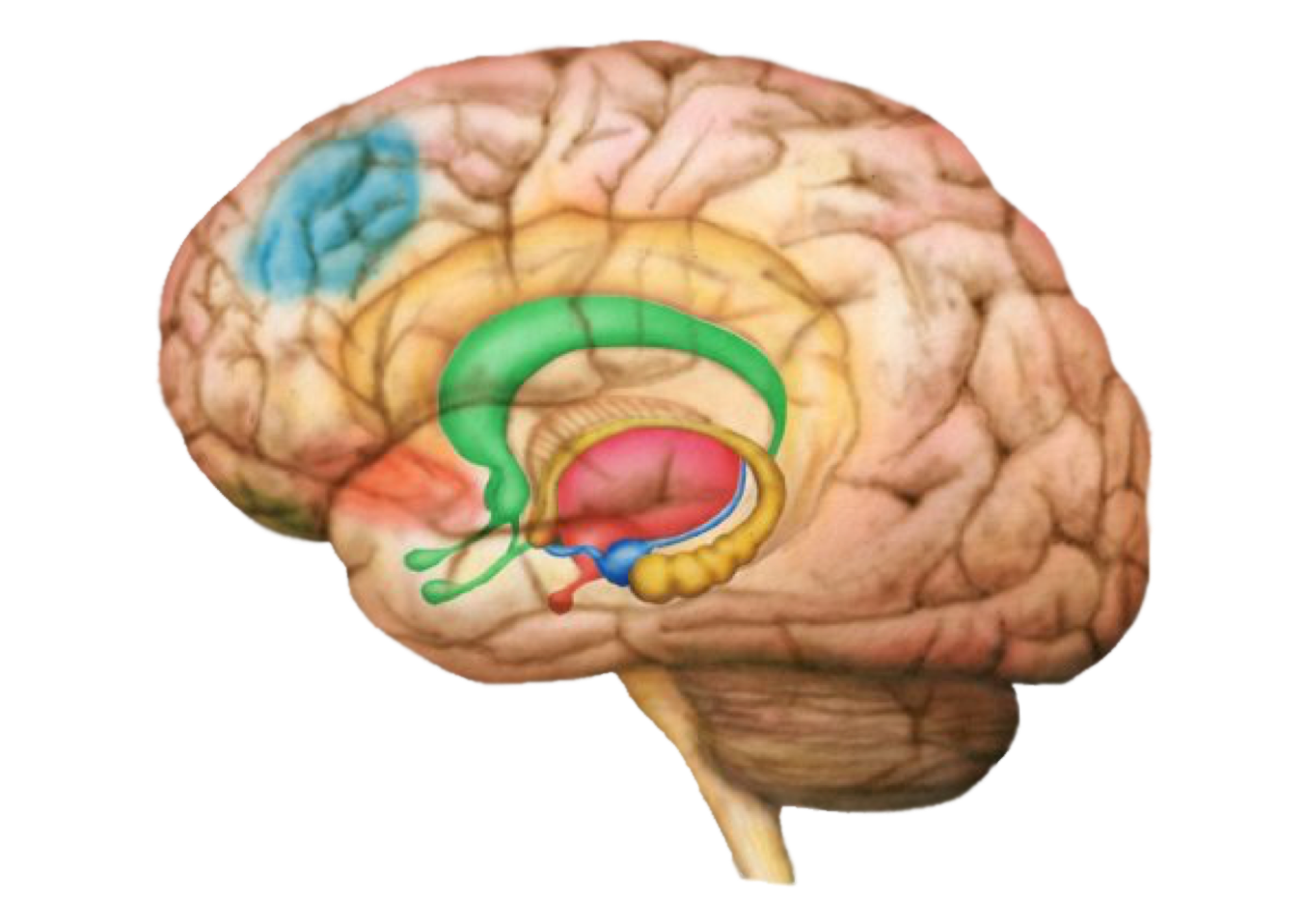 ACC
VMPFC
Orbital PFC
Pituitary
Hypothalmus
Hippocampus
Amygdala
Illustration by Simon Harrison
Newberg, A. How God Changes Our Brain. Ballantine Books, New York. 2009: p.49.
ALTRUISM
Youth who volunteer experienced greater
Academic achievement, civic responsibility, and life skills that include leadership and interpersonal self-confidence1
HOW HEALTHY SPIRITUALITY HELPS REDUCE RISK MENTAL ILLNESS
Activates PFC and ACC, calms amygdala, lowers inflammatory response resulting in improved mental and physical health

Altruistic activities result in better mental and physical health

Reduced anxiety and worry

Healthier lifestyle so reduced oxidative stressors

Healthier relationships lower stress
SUMMARY
The brain is highly complex susceptible to change 

Environment causes marked changes in brain development

Environment alters gene expression which is passed down through the generations